～令和５年度脳活教室事業説明書～
（モデル事業）
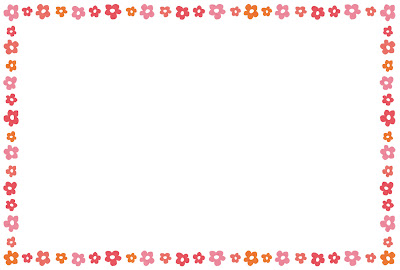 1.脳活教室とは
　　軽度認知障害（MCI）の方等を対象に、すでに認知機能の改善や身体機能　　の向上に効果が認められている「とっとり式認知症予防プログラム」を実施する教室

2.教室の目的
　　高齢者が認知症の予防に努め、認知症になることを遅らせたり、認知症になっても進行を緩やかにすること

３.委託事業所
　　通所介護事業所、通所型サービス指定事業所、地域密着型通所介護事業所、通所リハビリテーション事業所、介護予防通所リハビリテーション指定事業所、認知症対応型通所介護事業所、認知症対応型共同生活介護事業所　等　

４.従事者の条件
　　認知症予防に関する一定の知識がある保健・医療・福祉の専門職（保健師、看護師、准看護師、理学療法士、作業療法士、言語聴覚士、精神保健福祉士、介護福祉士、介護支援専門員、社会福祉士等）を中心に、地域の高齢者の支援を行う業務に1年以上従事している職員等が協働して実施

５.実施回数
　　週に1回×24回（約6か月間）　　※1回あたり約2時間

６.実施内容（とっとり方式認知症予防プログラム）
　　①有酸素運動、筋力運動などの運動プログラム
　　②認知症や予防について学ぶ座学プログラム
　　③認知機能を刺激する知的活動プログラム
　　　　（お手玉やゲームなど）
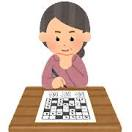 【脳活教室の流れ】　※R5モデル事業版
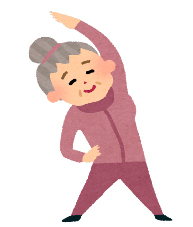 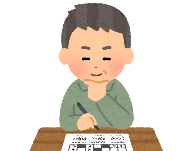